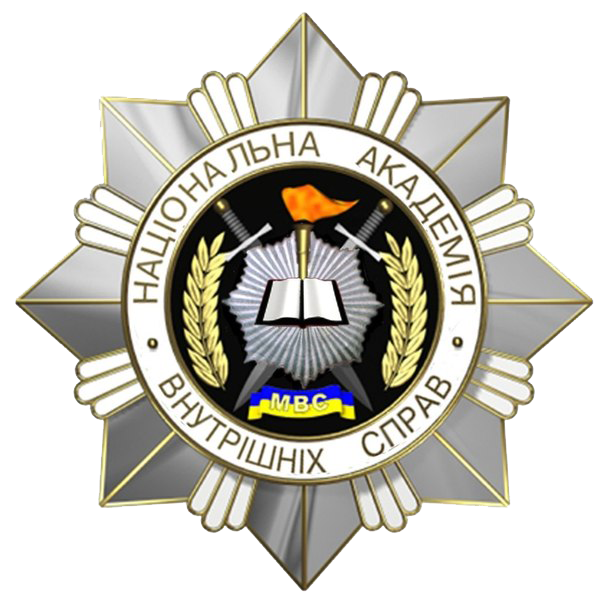 НАЦІОНАЛЬНА АКАДЕМІЯ ВНУТРІШНІХ СПРАВ
National Academy of Internal Affairs
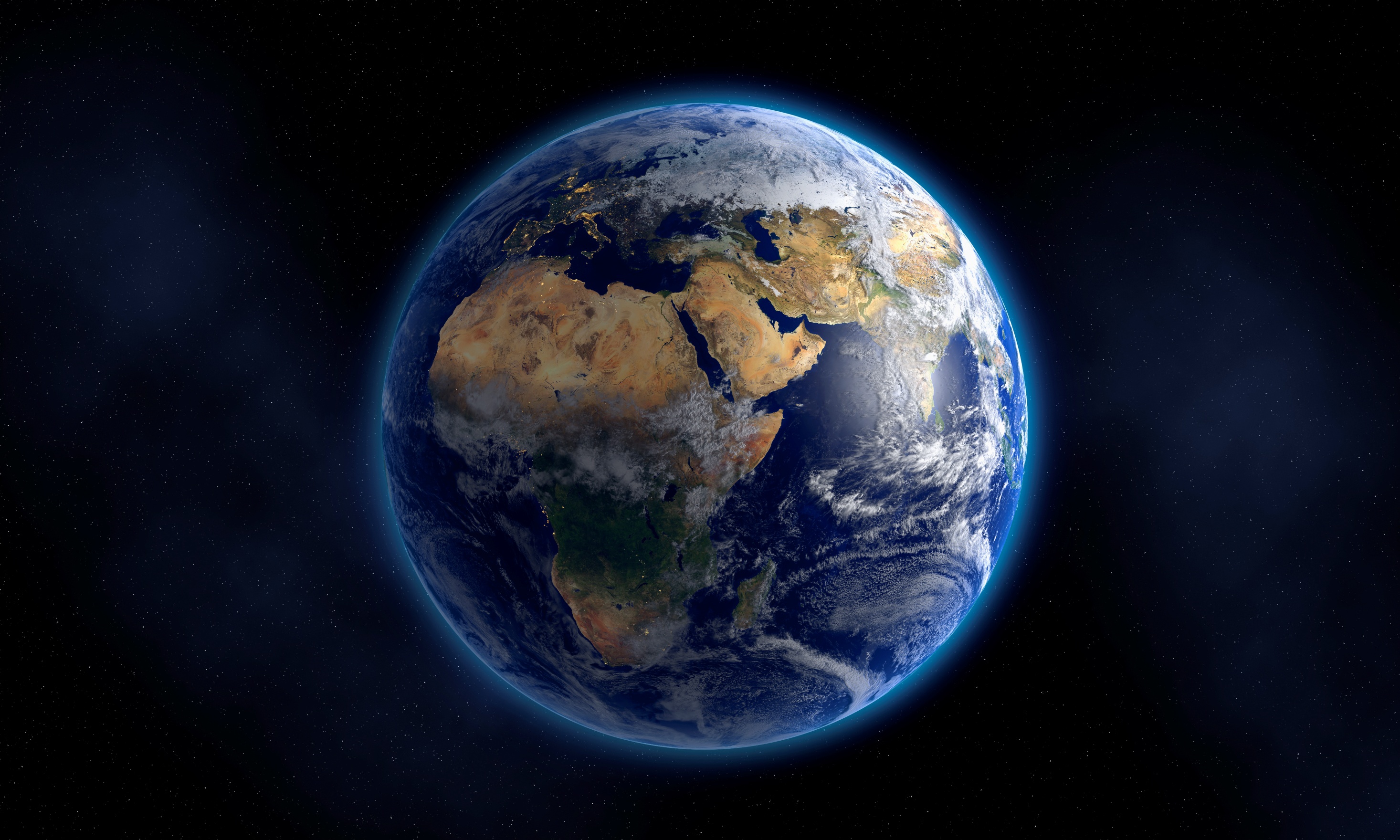 State Anti-Corruption Policy 
at the International Level
Реалізація державної антикорупційної політики в міжнародному вимірі
V Міжнародна науково-практична конференція
V International Scientific-Practical Conference
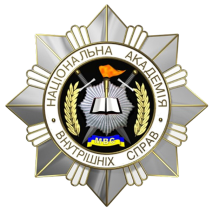 «CUSTODY RECORDS» as the means against corruption at the National Police of Ukraine
«CUSTODY RECORDS» ЯК ЗАСІБ ПРОТИДІЇ КОРУПЦІЇ В ОРГАНАХ НАЦІОНАЛЬНОЇ ПОЛІЦІЇ УКРАЇНИ
Шаповалова Катерина Іванівна, ад’юнкт докторантури та ад’юнктури Національної академії внутрішніх справ
Науковий керівник: Варивода Василь Іванович, доцент кафедри поліцейського права, кандидат юридичних наук професор
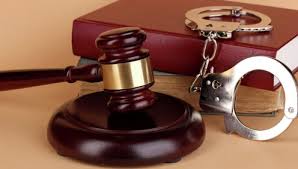 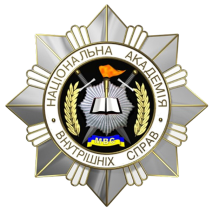 3
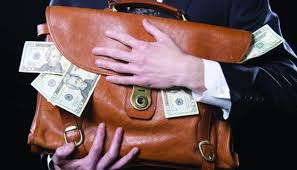 Корупція
Corruption
одне з найнебезпечніших проявів суспільного життя, яка є його продуктом і свідчить про неефективність діяльності державних і суспільних інститутів
this is one of the most dangerous manifestations of public life, which is its product and indicates the inefficiency of state and public institutions
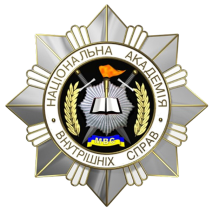 4
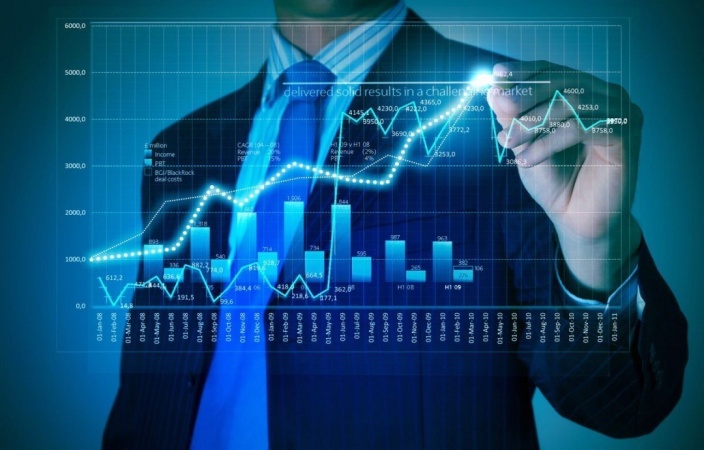 Numerous studies conducted at both the national and international levels show that today corruption is one of the three most important issues for the population, along with armed conflict, and that corruption is still unacceptably high. Thus, the prevention of corruption remains one of the priorities of our state.
Результати численних досліджень, проведених як на національному, так і на міжнародному рівнях свідчать що сьогодні питання корупції для населення є одним із трьох найважливіших, нарівні із питаннями збройних конфліктів, а рівень корупції все ще перебуває на неприйнятно високому рівні. Отже запобігання корупції залишається одним із пріоритетних напрямків діяльності нашої держави.
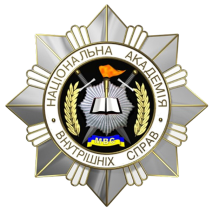 5
Методика стандартного опитування щодо рівня корупції в Україні
Methodology of the standard survey on the level of corruption in Ukraine
2020
69% населення України вважає проблему корупції «дуже серйозною»
22,2% - «скоріше серйозною»
69% of the population of Ukraine considers the problem of corruption "very serious" 
22.2% - "rather serious"
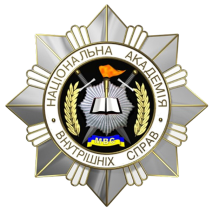 6
Індекс сприйняття корупції
міжнародна неурядова організація «Transparency International»
Corruption Perceptions Index 
international non-governmental organization
«Transparency International»
2019
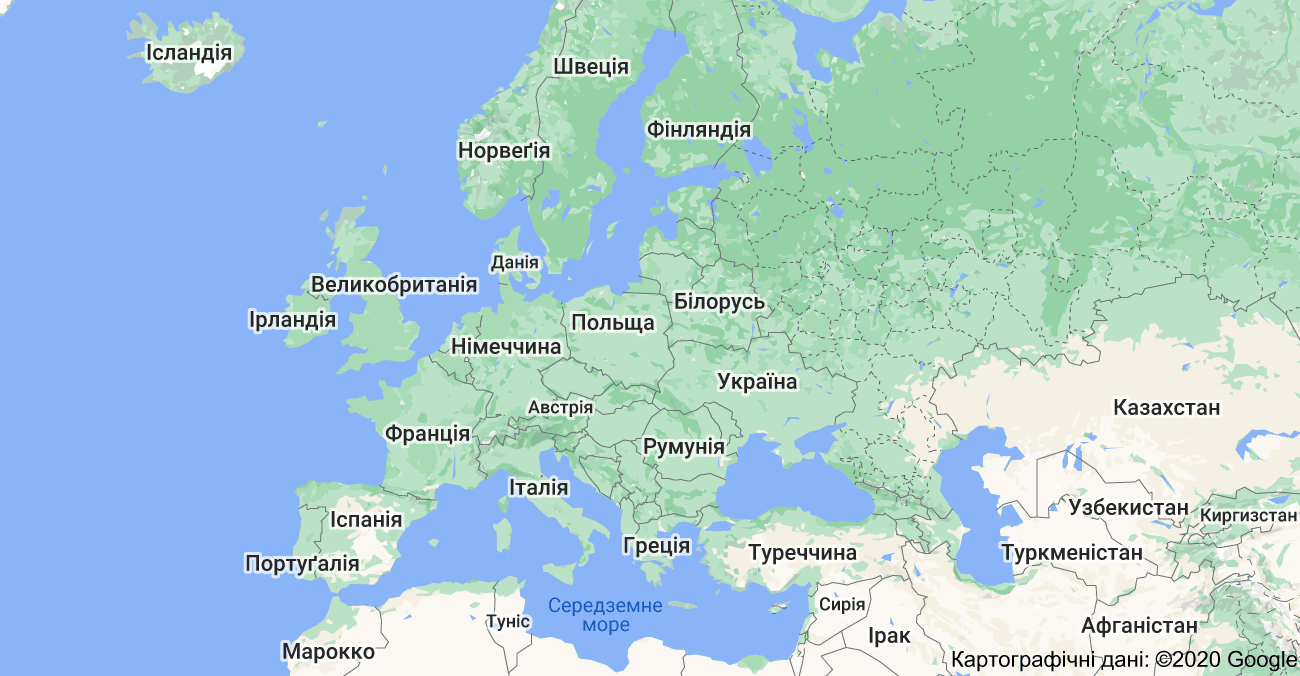 Серед 180 країн Європи та Центральної Азії
Among 180 countries in Europe and Central Asia
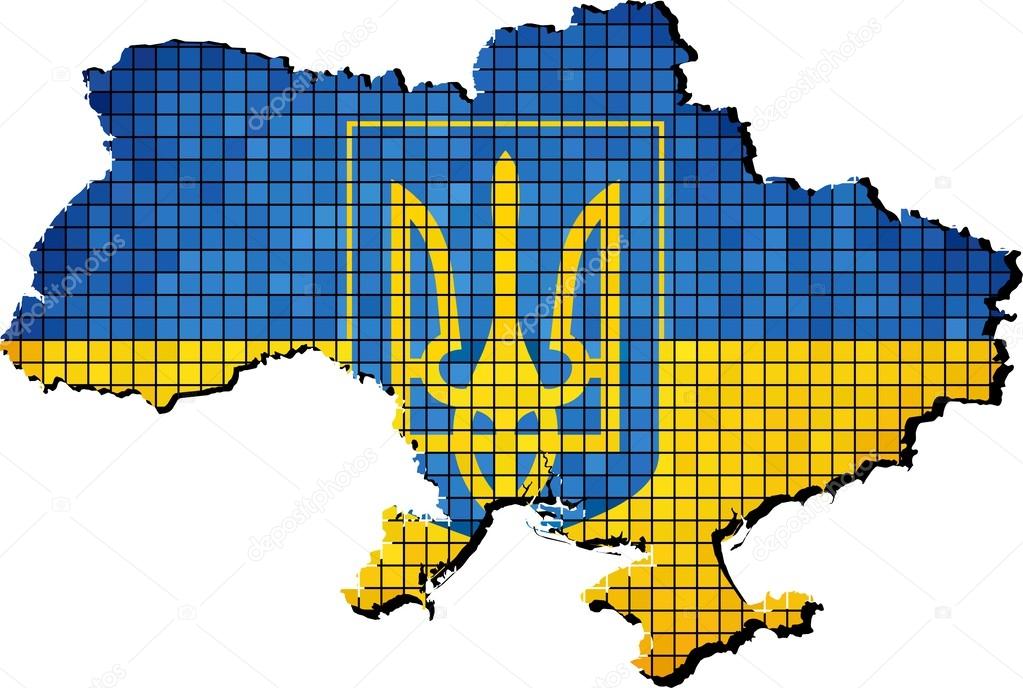 Ukraine occupies 126th place
Україна посідає 
126 місце
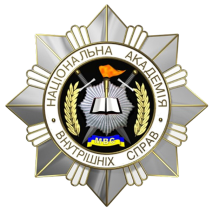 7
Global Corruption Barometer
2016
56% респондентів з України вважають корупцію однією з трьох найбільших проблем, які постають перед країною
56% of respondents from Ukraine consider corruption to be one of the three biggest problems facing the country
Україна посідає 
5 місце серед 42 країн Європи
Ukraine occupies 
5th place among 42 countries Of Europe
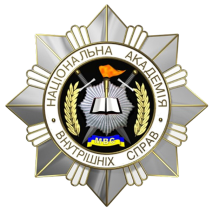 8
Global Corruption Barometer
2020
Корупційний досвід населення
Corrupt experience of the population
67 %
62,5 %
60,1 %
40 %
2009
2011
2020
2007
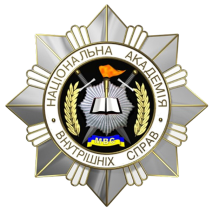 9
Антикорупційна політика України
включає
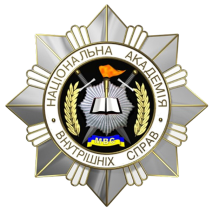 10
Anti-corruption policy of Ukraine includes
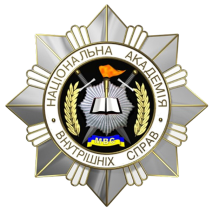 11
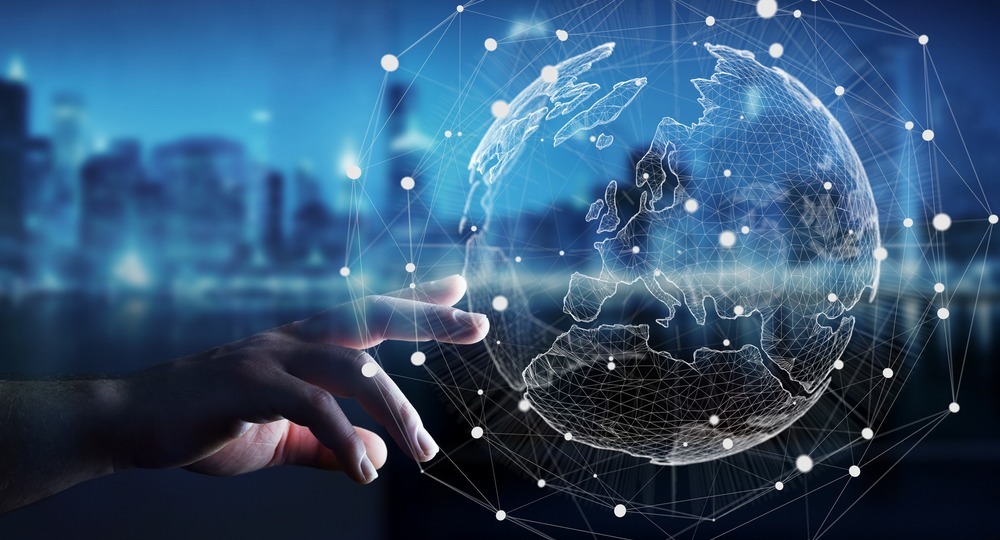 The concept of the new Anti-Corruption Strategy for 2020-2024 includes
Концепція нової Антикорупційної стратегії на 2020-2024 роки включає
подальше удосконалення загальної системи запобігання та протидії корупції
further improvement of the general system of prevention and counteraction to corruption
усунення корупційних ризиків в найбільш пріоритетних сферах
elimination of corruption risks in the most priority areas
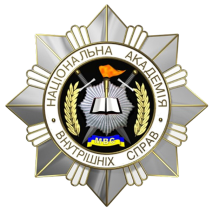 12
Пріоритетні напрями боротьби з корупцією
Priority areas of the fight against corruption
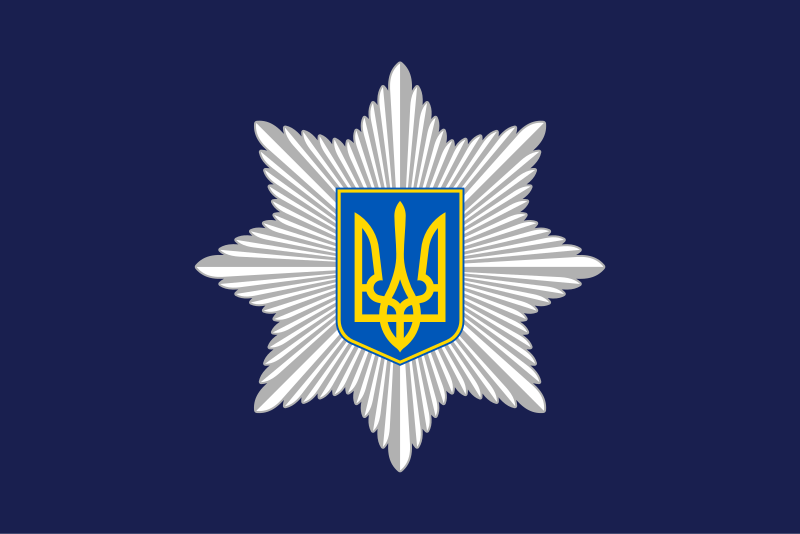 NATIONAL POLICE OF UKRAINE
НАЦІОНАЛЬНА ПОЛІЦІЯ УКРАЇНИ
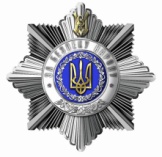 спеціально уповноважений суб’єкт у сфері протидії корупції
specially authorized entity in the field of anti-corruption
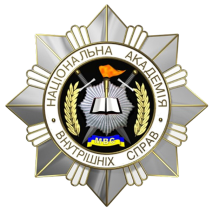 Field of National Police of Ukraine activities in preventing and combating corruption
Напрями діяльності 
Національної поліції України у сфері запобігання і протидії корупції
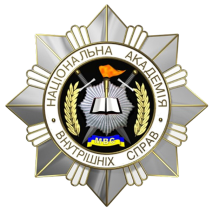 Принципи  запобігання і протидії корупції в діяльності Національної поліції України
Principles of preventing and combating corruption in the activities of the National Police of Ukraine
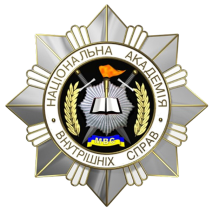 17
Принципи  запобігання і протидії корупції в діяльності Національної поліції України
Principles of preventing and combating corruption in the activities of the National Police of Ukraine
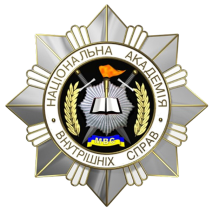 18
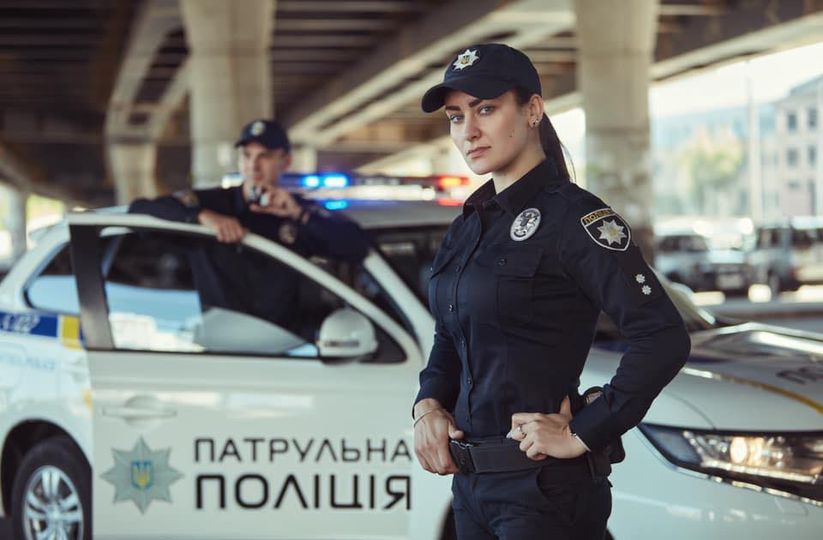 Особливої уваги сьогодні потребує розроблення та подальша реалізація якісних антикорупційних програм та реалізація антикорупційних заходів у пріоритетних сферах, серед яких – правоохоронні органи загалом і Національної поліції України зокрема. Діяльність саме цих органів сьогодні є індикатором змін у суспільстві та державі.
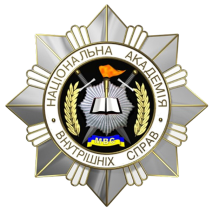 19
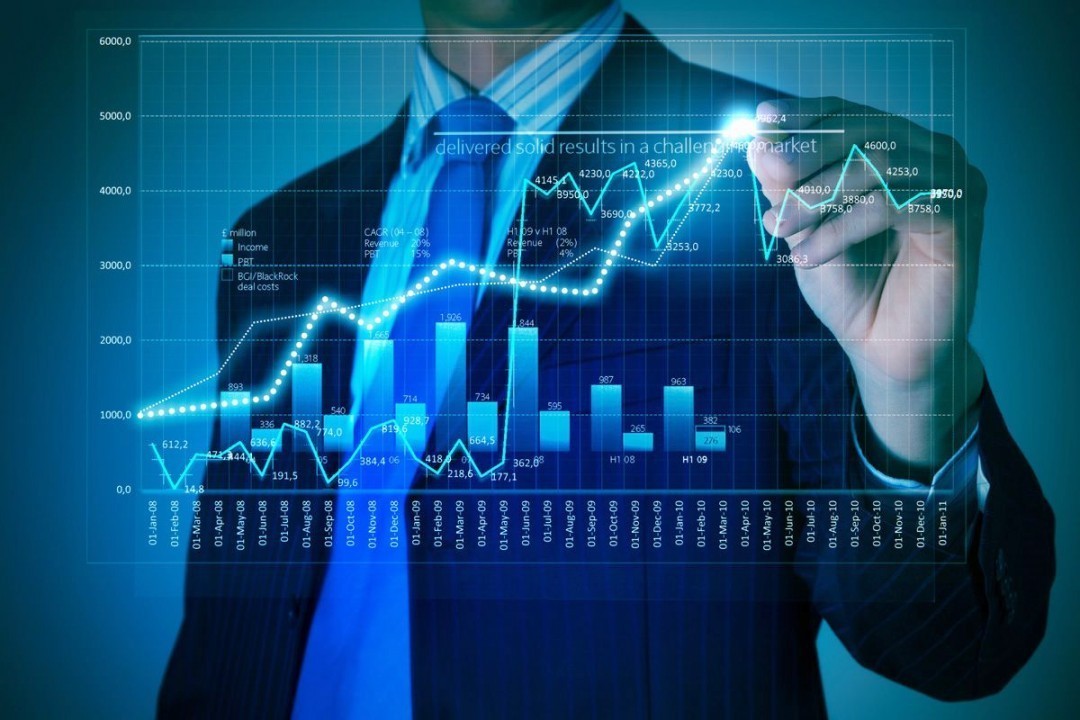 Антикорупційна програма 
Національної поліції України 
на 2019 - 2021 рок
Anti-corruption program National Police of Ukraine for 2019 - 2021
розроблено Управлінням з питань запобігання корупції та проведення люстрації Національної поліції України на виконання статті 19 Закону України «Про запобігання корупції».
містить 
Детальний опис комплексу стандартів, правил і процедур щодо запобігання, виявлення та протидії корупції в Національній поліції України
developed by the Office for Prevention of Corruption and Lustration of the National Police of Ukraine pursuant to Article 19 of the Law of Ukraine "On Prevention of Corruption"
contains Detailed description of a set of standards, rules and procedures for preventing, detecting and combating corruption in the National Police of Ukraine
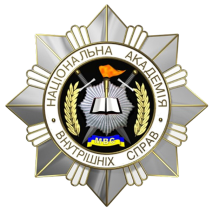 20
Відповідно до змісту Антикорупційної програми Національної поліції України на 2019 - 2021 рок одним із можливих корупційних ризиків визначено
According to the content of the Anti-Corruption Program of the National Police of Ukraine for 2019 - 2021, one of the possible corruption risks is identified
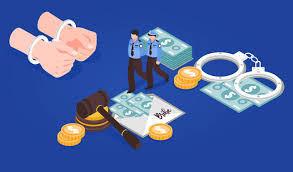 dishonesty of a police officer during the protection of detainees, detainees and administrative detainees in temporary detention facilities (hereinafter - ITT), as well as during the escort, creation (provision) for detainees of certain services (appointments, receiving transfers, making phone calls, other)
недоброчесність працівника поліції під час охорони затриманих, взятих під варту та адмінарештованих осіб в ізоляторах тимчасового тримання (далі – ІТТ), а також під час здійснення конвоювання, створення (надання) для заарештованих осіб певних послуг (побачень, отримання передач, здійснення телефонних дзвінків, інше)
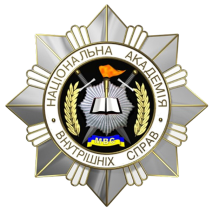 21
Complex of anti-corruption measures:
Комплекс антикорупційних заходів:
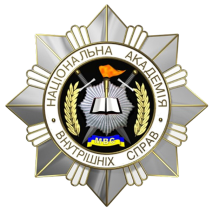 22
«Custody Records»
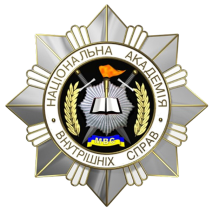 23
The main elements
«Custody Records»
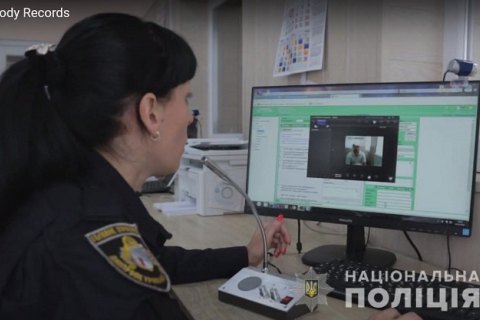 Основні елементи «Custody Records»
institute of officials responsible for detainees
інститут службових осіб, відповідальних за затри­маних 
жбових осіб, відповідальних за затри­маних
єдина електронна база всіх дій із затриманими на база всіх дій із затри­маних
система зовнішнього контролю
external control system
the only electronic database of all actions with detainees
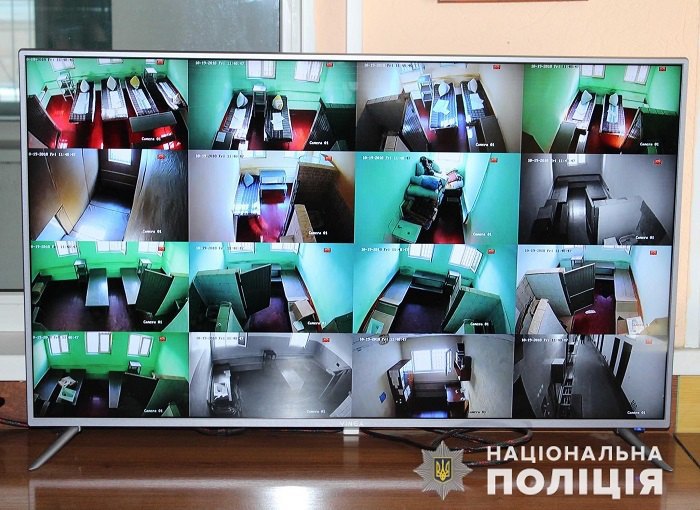 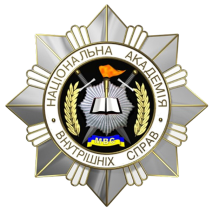 24
Сustody officer – the person responsible for the detainees
Сustody officer –
особа, відповідальна за затрима­них
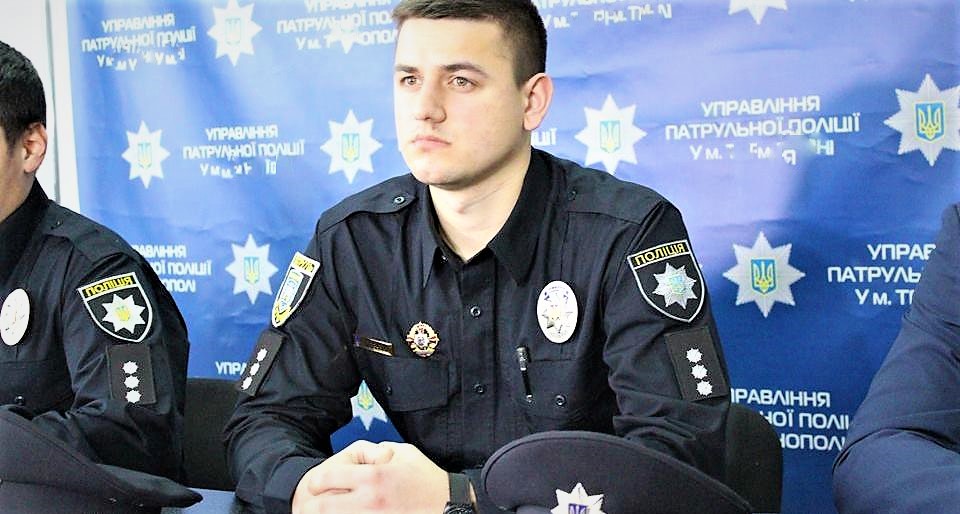 The purpose of the activity is to guarantee the safe stay of detainees in the territorial police body / temporary detention center.
Метою діяльності є гарантія безпечного перебування затриманих осіб у територіальному орга­ні поліції/ізоляторі тимчасового тримання
(Сustody officer) є в струк­турі органів досудового розслідування (ст. 212 КПК)
(Сustody officer) is in the structure of pre-trial investigation bodies (Article 212 of the of the Code of Criminal Procedure)
що призводить до конфлікту інтересів, адже з одного боку — службові особи є працівниками підрозділів, що безпосередньо здійснюють розслідування, а з іншого — вони мають відповідати за безпеку затриманих осіб.
which leads to a conflict of interest, because on the one hand - officials are employees of units directly conducting investigations, and on the other - they must be responsible for the safety of detainees
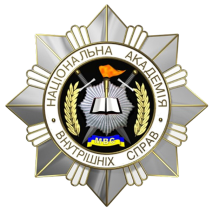 25
«Custody Records» 
об’єднує в єдиний комплекс
«Custody Records» 
combines into a single complex
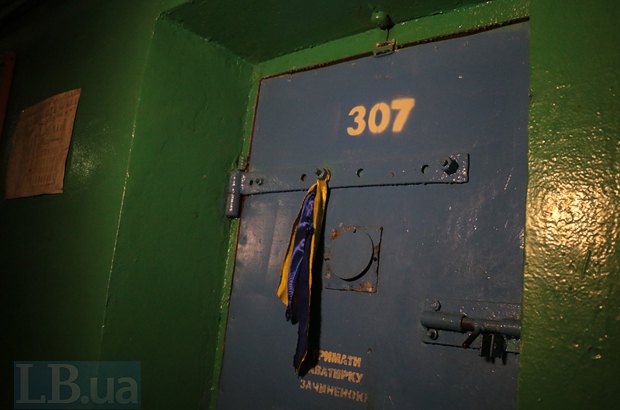 video recording in temporary detention facilities
video recording in police departments
відео з бодікамер поліцейських
відеофіксацію в ізоляторах тимчасового тримання
відеофіксацію в підрозділах поліції
video from police body cameras
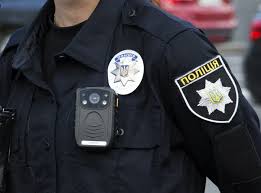 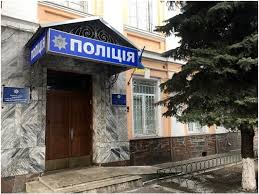 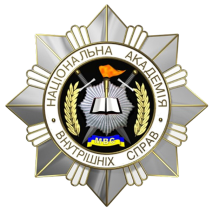 26
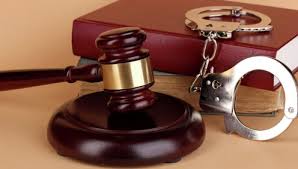 «Custody Records» 
є дієвим інструментом протидії корупції в органах Національної поліції України.
Custody Records is an effective tool for combating corruption in the National Police of Ukraine
Впровадження «Custody Records» вивело систему забезпечення прав затриманих у державі на новий рівень. 

Безумовно, «Custody Records» матиме суттєвий вплив не тільки на якість забезпечення прав людей, свободу яких обмежено, а й на мінімізацію корумпованості у взаємовідносинах з такими людьми.
The introduction of Custody Records has taken the system of ensuring the rights of detainees in the country to a new level. Of course, Custody Records will have a significant impact not only on the quality of the rights of people whose freedoms are restricted, but also on minimizing corruption in their relationships with such people.
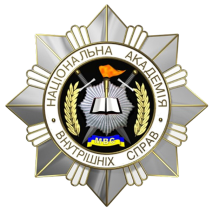 27
Дякую за увагу
Thank you for your attention 
😄
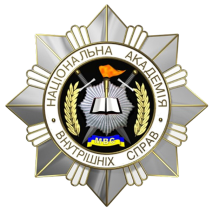 28